Welcome
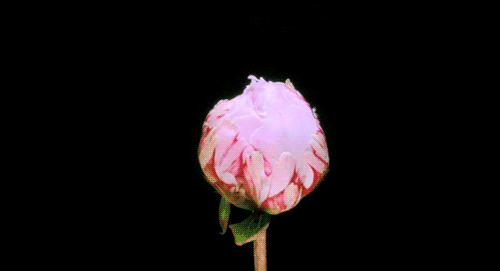 TEACHER’S IDENTITY
Anjuman Ara.
Nesbetgonj GOVERNMENT
 PRIMARY SCHOOL.
Rangpur Sador.Rangpur
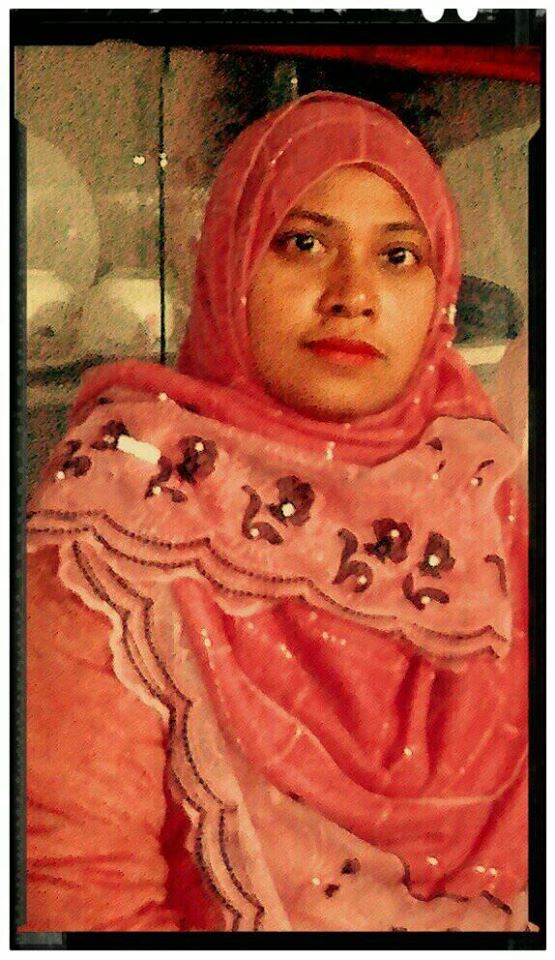 LESSON IDENTITY
CLASS: Five.
SUBJECT: ENGLISH.
LESSON:  Occupations.
PART OF LESSON:(A)
Lesson Unit  9
TIME: 40 MINUTES.
DATE: 07/06/2020
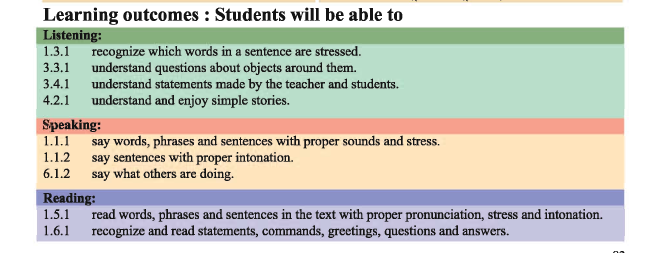 Our lesson
Occupations
New words
Firefighter
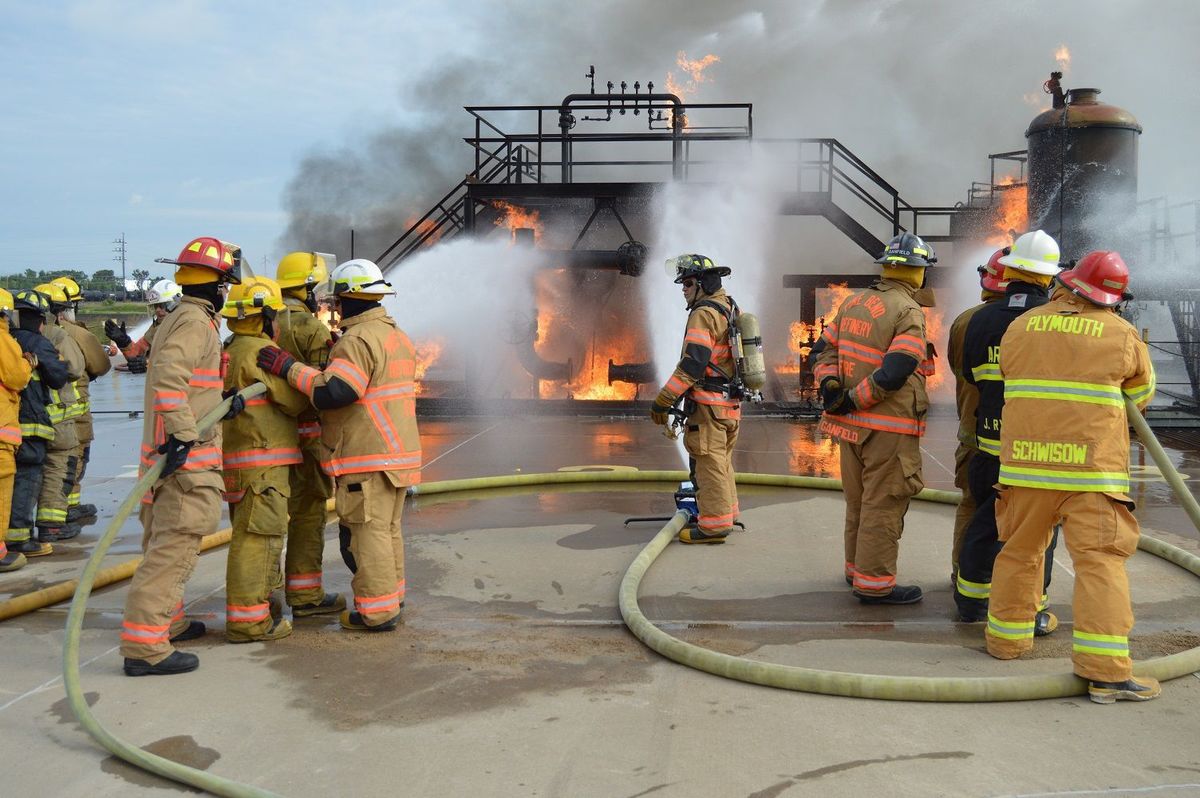 দমকল কর্মী
New words
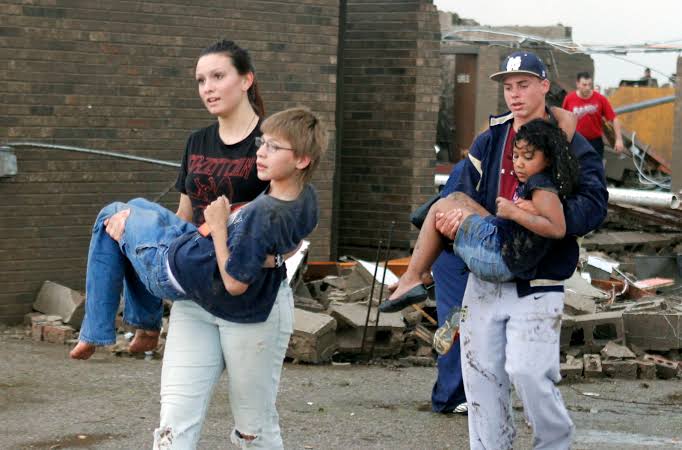 Volunteer
সেচ্ছাসেবক
Teacher’s model reading
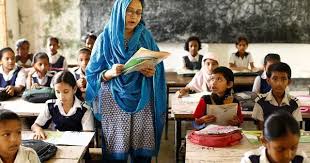 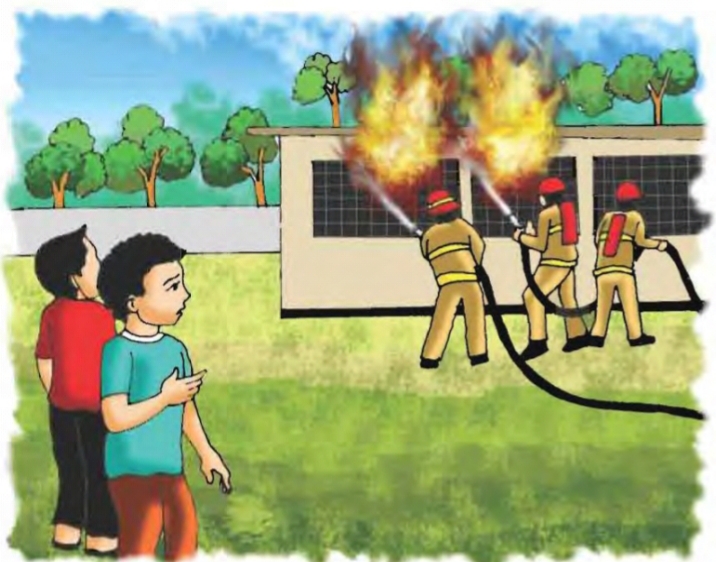 A long time ago, when Raju was in class 5, there was a fire in his school.
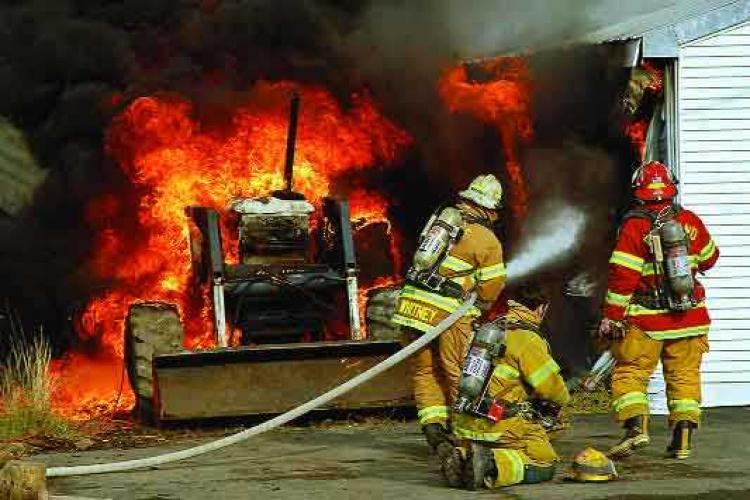 Everyone was very afraid , but no one panicked
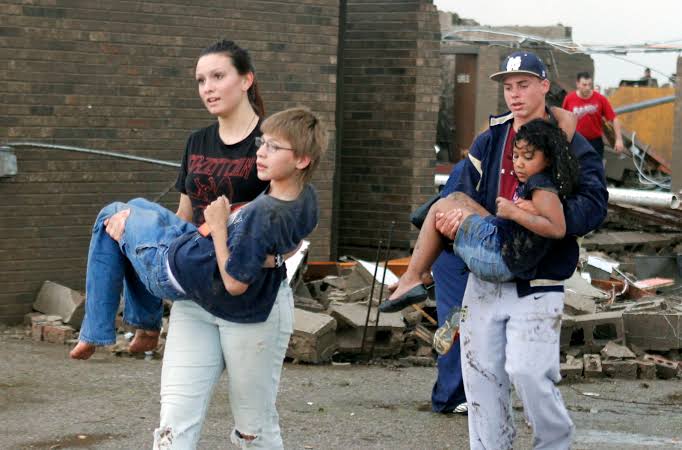 The teacher helped the student to leave the building quietly and safely.
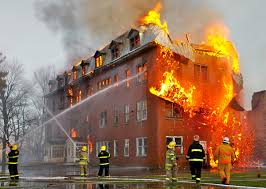 Soon the firefighters come and put out the fire . Raju watched the firefighters from the school yard. He thought about the fire and the fighters for a longtime.
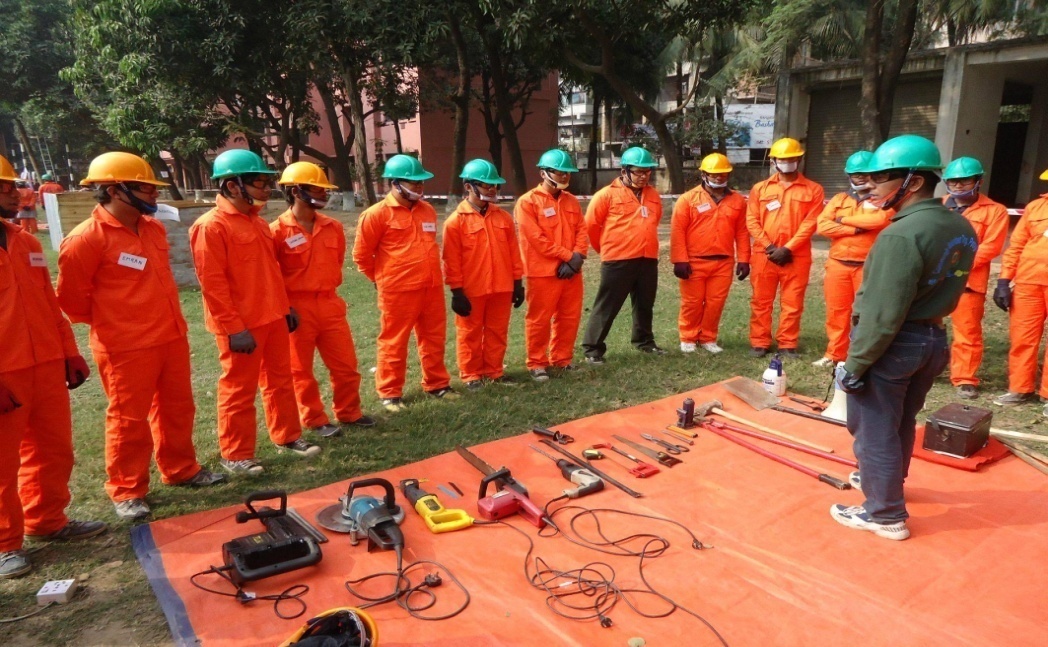 After college Raju joined a volunteer fire department. As a volunteer,he did not get any money for his work.But Raju did not mind
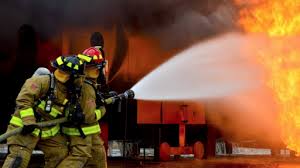 Now Raju is full-time firefighter. It is his job, so he earns money for it. Most of the time his work is putting out fires.
Student’s loud reading individually
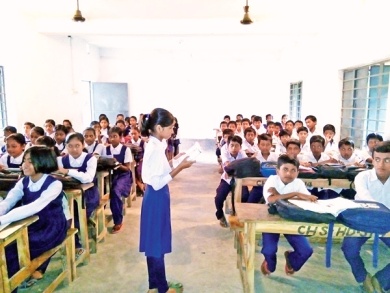 Group -A
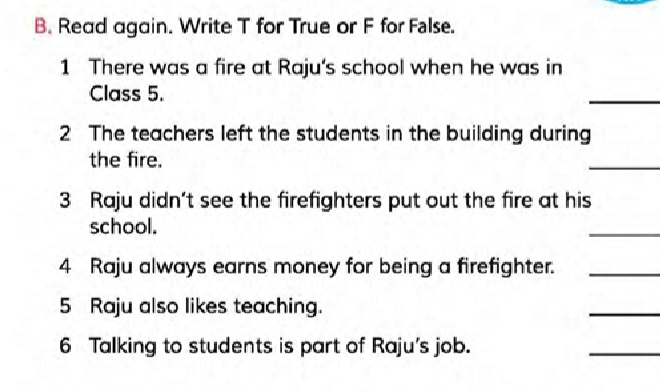 T
F
F
F
T
F
Group-B
Fill in the blanks
.1 A firefighter puts out-------
2.Raju ---------a firefighter after college.
3. The teachers helped the students--------the fire.
Evaluation
1. Who  joined  the  fire department?
2. When did Raju  join as a volunteer  firefighter?
3. What  does  he talk about with the studets?
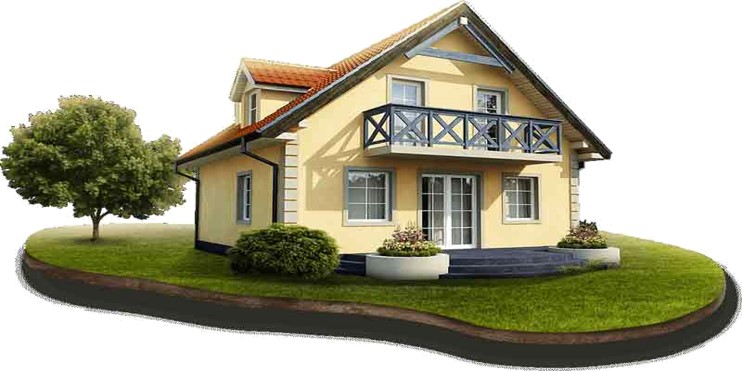 Home work
Write 5 sentence’s about a Firefighter.
One day one word
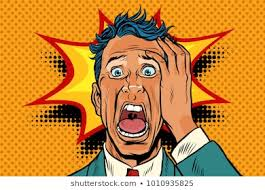 Panicked
আতংকিত
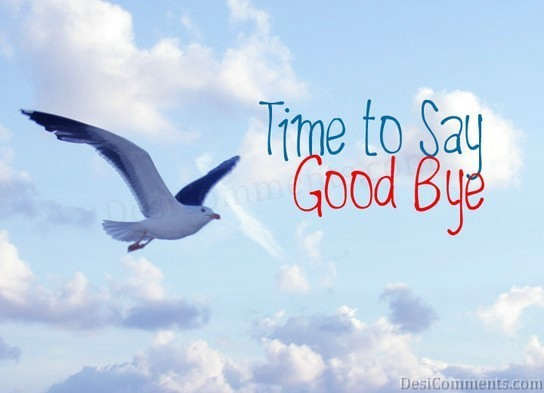 Thank you